Pulse Plasma Rock Fragmentation
Delivering a unique eco-friendly non-explosive rock fragmentation solution
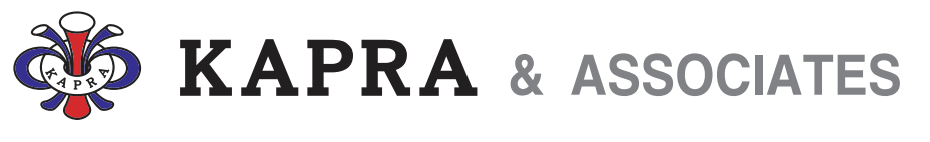 x
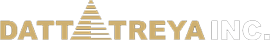 Content
Existing Rock Excavation Methods
Content
Pulse Plasma Process Components
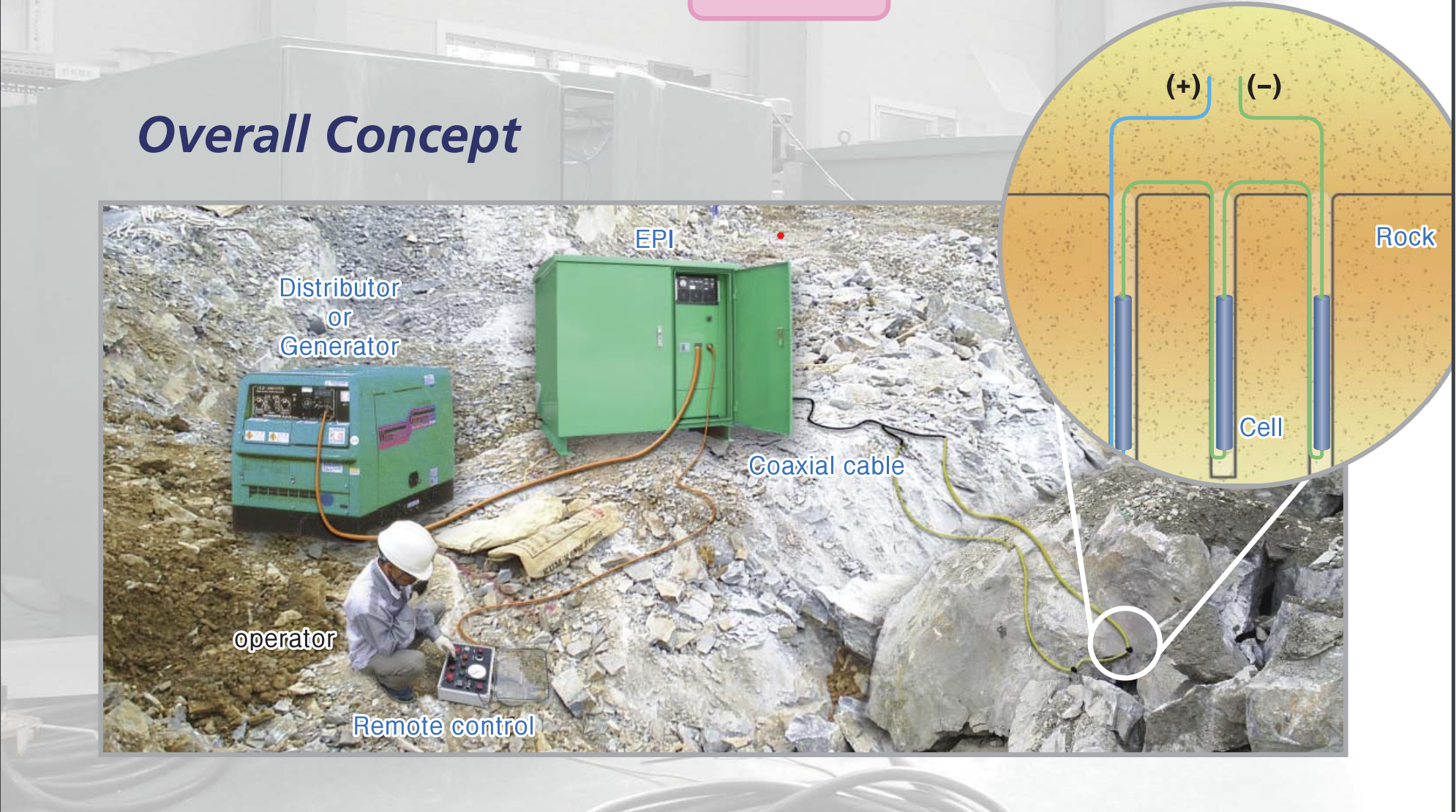 Process Components
Plasma Cell Features
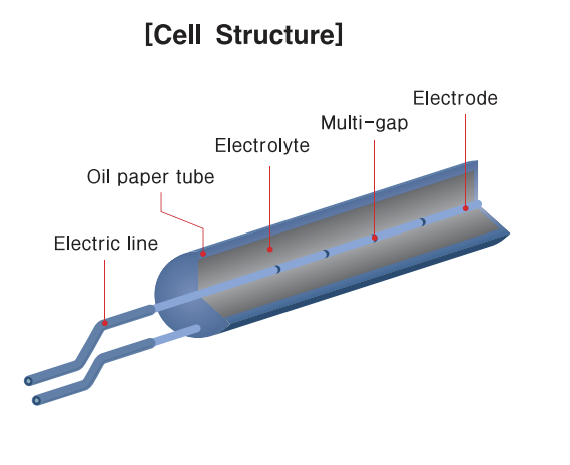 Electrolyte mix of Aluminum and Copper Oxide inside an oil paper tube (Length = 800 mm ; Weight = 1.234 kg)
When supplied with a high-power pulse of 134 MW electric energy for a millisecond, electrolyte mix converts into plasma stage, generating high heat and impact wave causing rock fragmentation with low noise & vibration levels within IS. 
Eco-friendly and non-explosive (PESO Certified)
Can be transported by sea / air / road
No specific secured zone required for storage. 

Reaction of the cell when supplied with electric pulse
2Al + 3CuO = Al2O3 + 3Cu + 1197 kJ
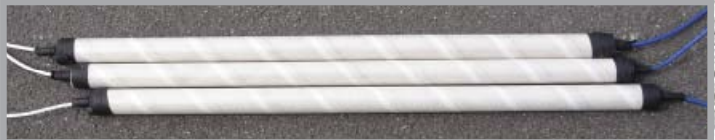 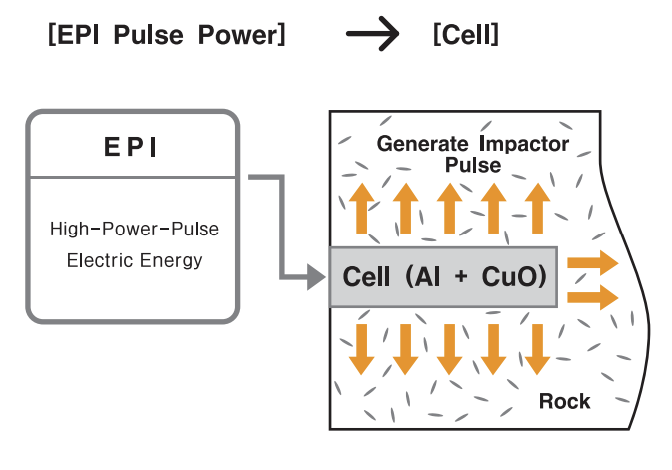 Electro Power Impactor (EPI) Features
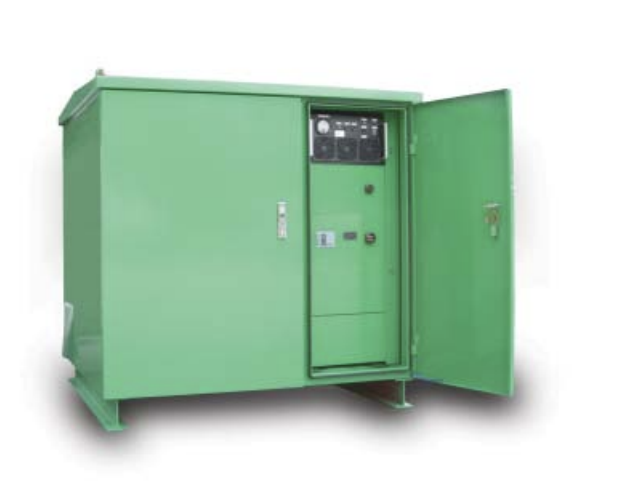 EPI Plasma Blasting Process
Pulse Plasma Benefits
No Blasting Permission Required to use this highly efficient non-explosive technology
Efficiency & Speed
Efficiency of 2.7-3 cubic m per cell*
Can blast 5-7 holes in each pulse plasma cycle
Significantly reduces project execution timelines
Secondary breaking not required or easier due to high fracture rate
Reaction at 3000 ºC vs-controlled blasting reaction at 1300 ºC
Low Vibrations & Sound
Other Benefits
Eco-friendly 
No gas generation as the process is thermite
Low Dust and flying of rock
No resonance generated due to no overlapping frequency thereby not affecting nearby infra
*For confined area like Tunnels / trench application / Shaft etc., output per cell might come down and vary from 1.6 to 2.2 cum per cell depending on the available free face, type of rock, formation of rock, drilling pattern etc.
Content
Pulse Plasma Application
Key Highlights

Drill Hole details
Hole Diameter : 51 mm
Hole Depth : 2.4 to 3 m
1 hole will consume 1 plasma cell
Multiple cells are connected in every pulse plasma cycle depending on rock strata and project requirements
1 cycle from the stage of inserting cells to rock breaking will take about 3 - 5 mins
Usage of rubber mats above the holes during the fragmentation is mandatory for safety purposes
Presence of Korean Expatriates along with Dattatreya Inc. Project Managers mandatory for project execution
Only Korean Expatriates are permitted to use the plasma cells along with EPI
Major Projects in India
Project Videos
https://youtu.be/RUMcLvFJy3Q - Pulse Plasma Rock Fragmentation (PPRF) explanation

https://youtu.be/BKfYQA0HtWc – PPRF under existing infra / tunnel 

https://youtu.be/NJe8bmjmpzk - PPRF adjoining existing wall / building

https://youtu.be/RsytGgPlpRw - PPRF adjoining existing wall
Content
Certifications & Patents
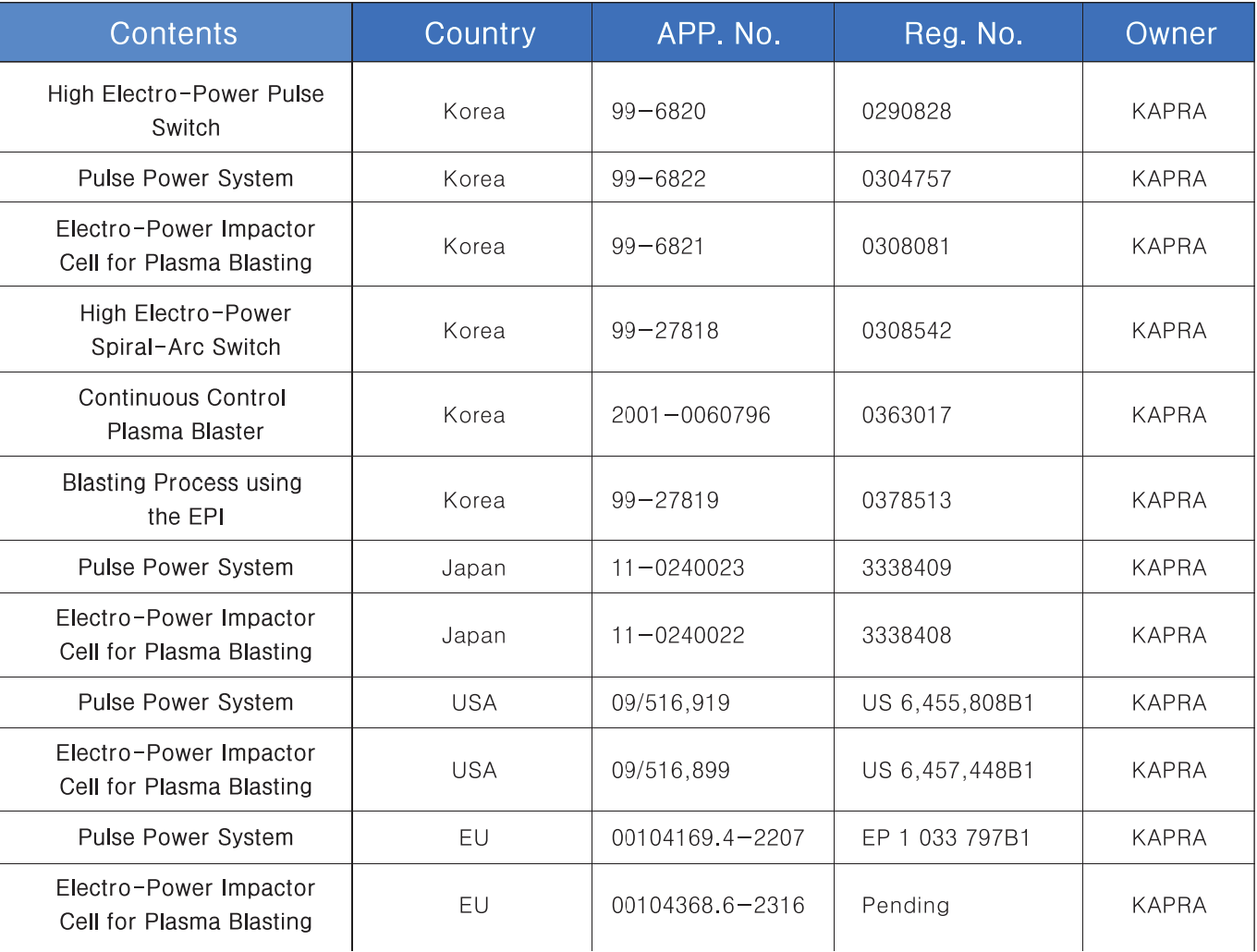 Contact Information Sumul Patelsumul.patel@dattatreyainc.comwww.dattatreyainc.comM: +919824049872Yash Patelyashpatel.2910@outlook.comM: +916353927986
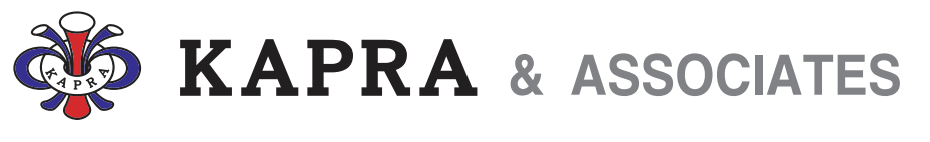 x
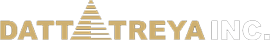